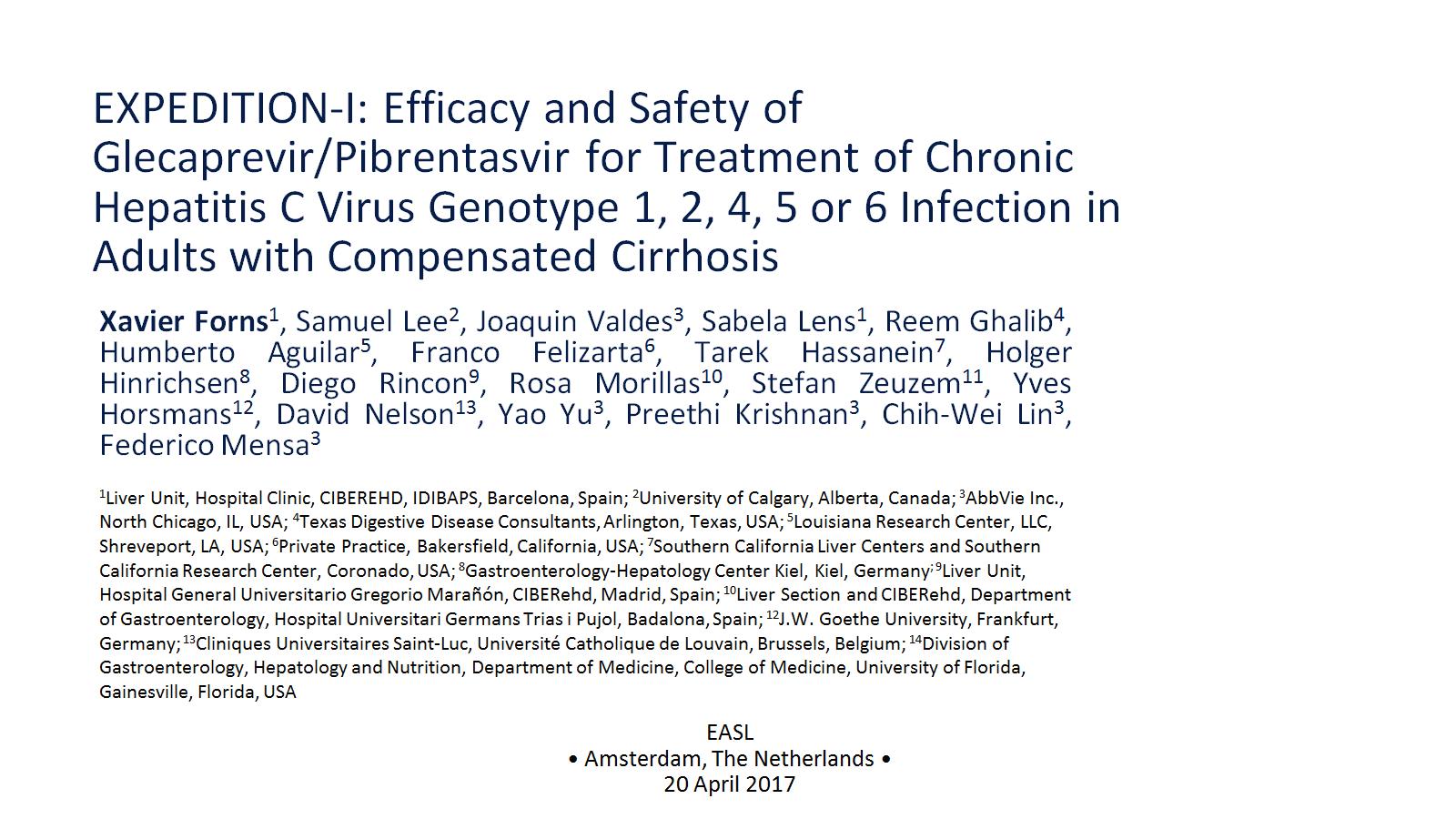 EXPEDITION-I: Efficacy and Safety of Glecaprevir/Pibrentasvir for Treatment of Chronic Hepatitis C Virus Genotype 1, 2, 4, 5 or 6 Infection in Adults with Compensated Cirrhosis
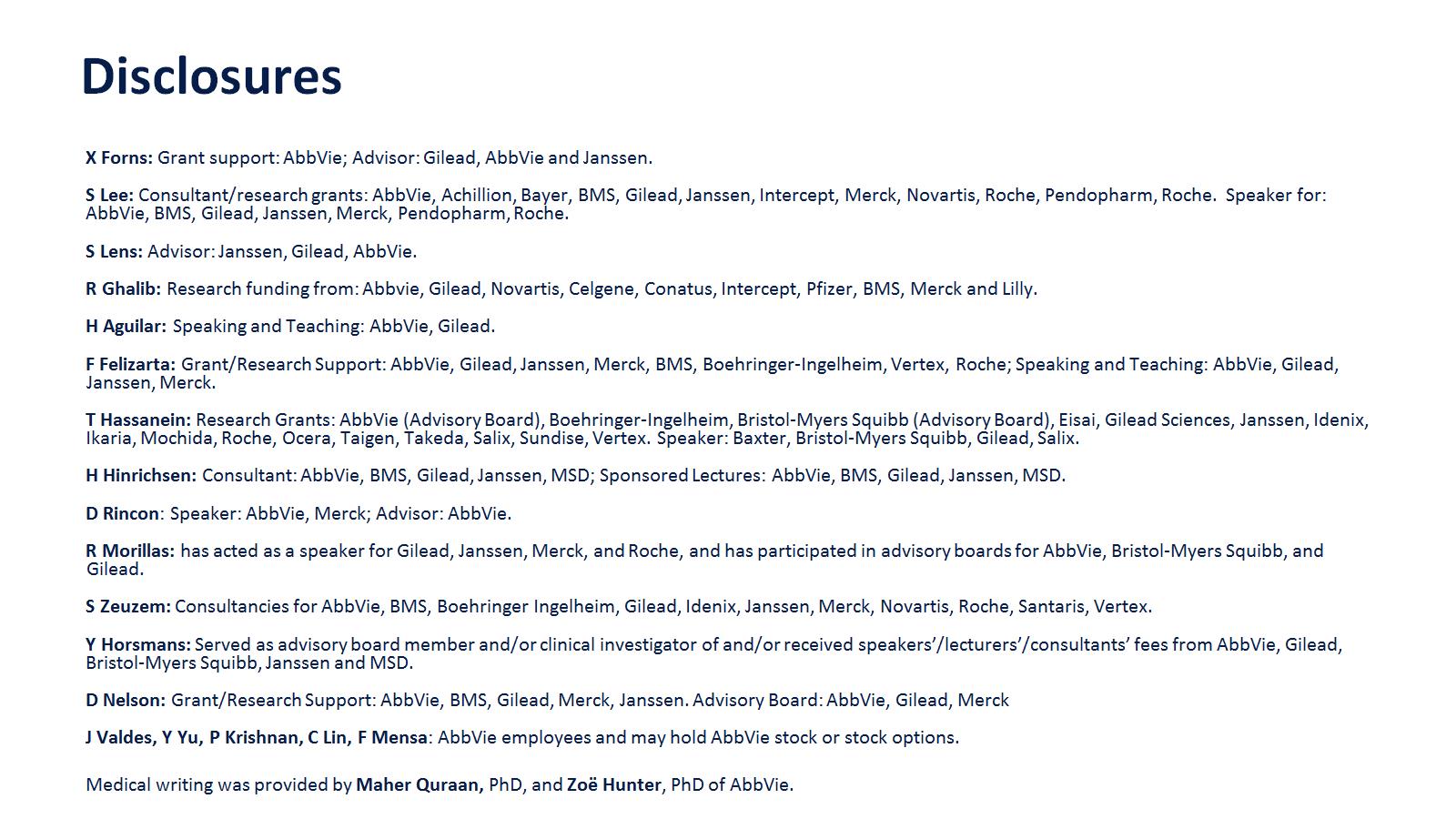 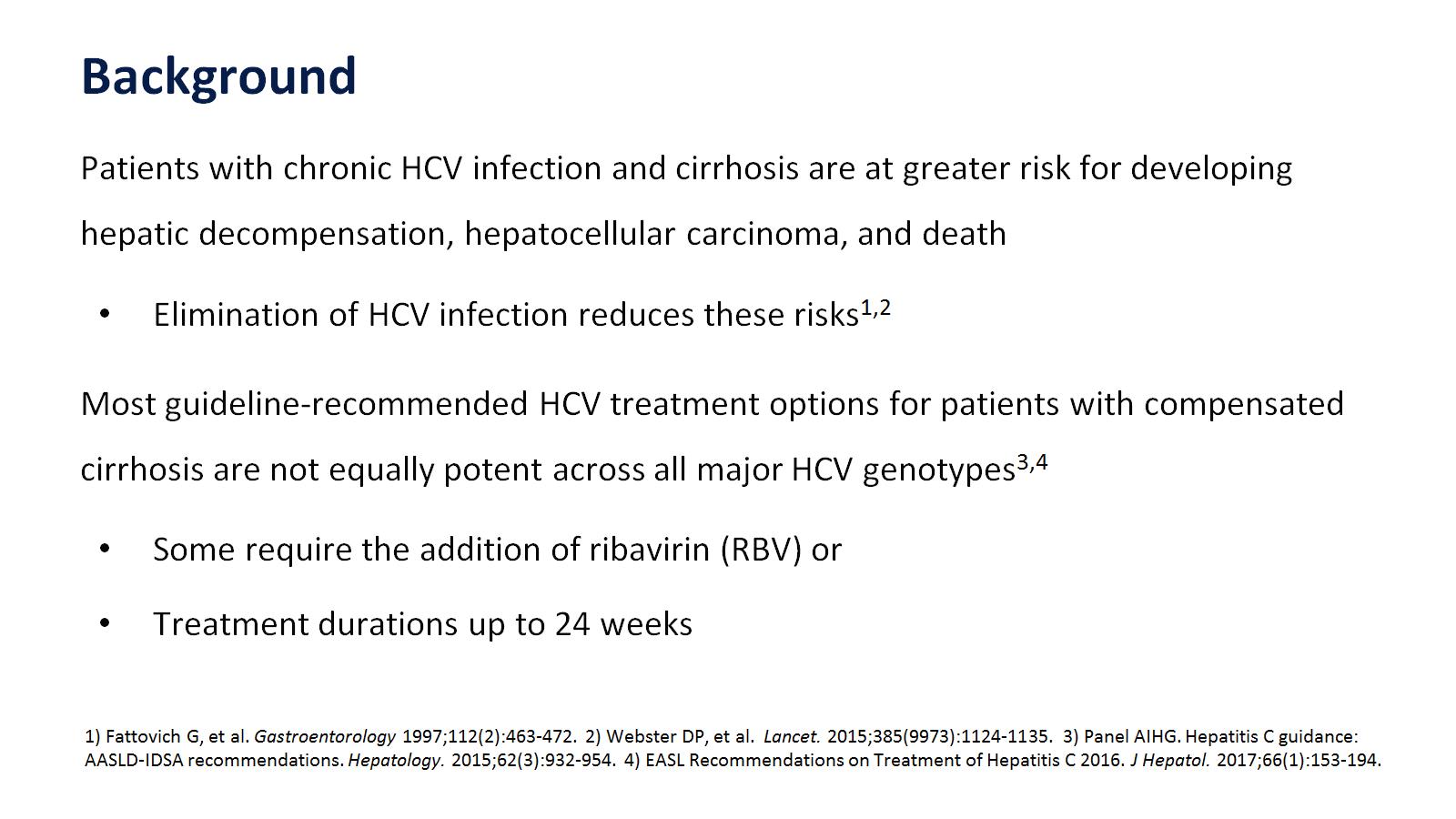 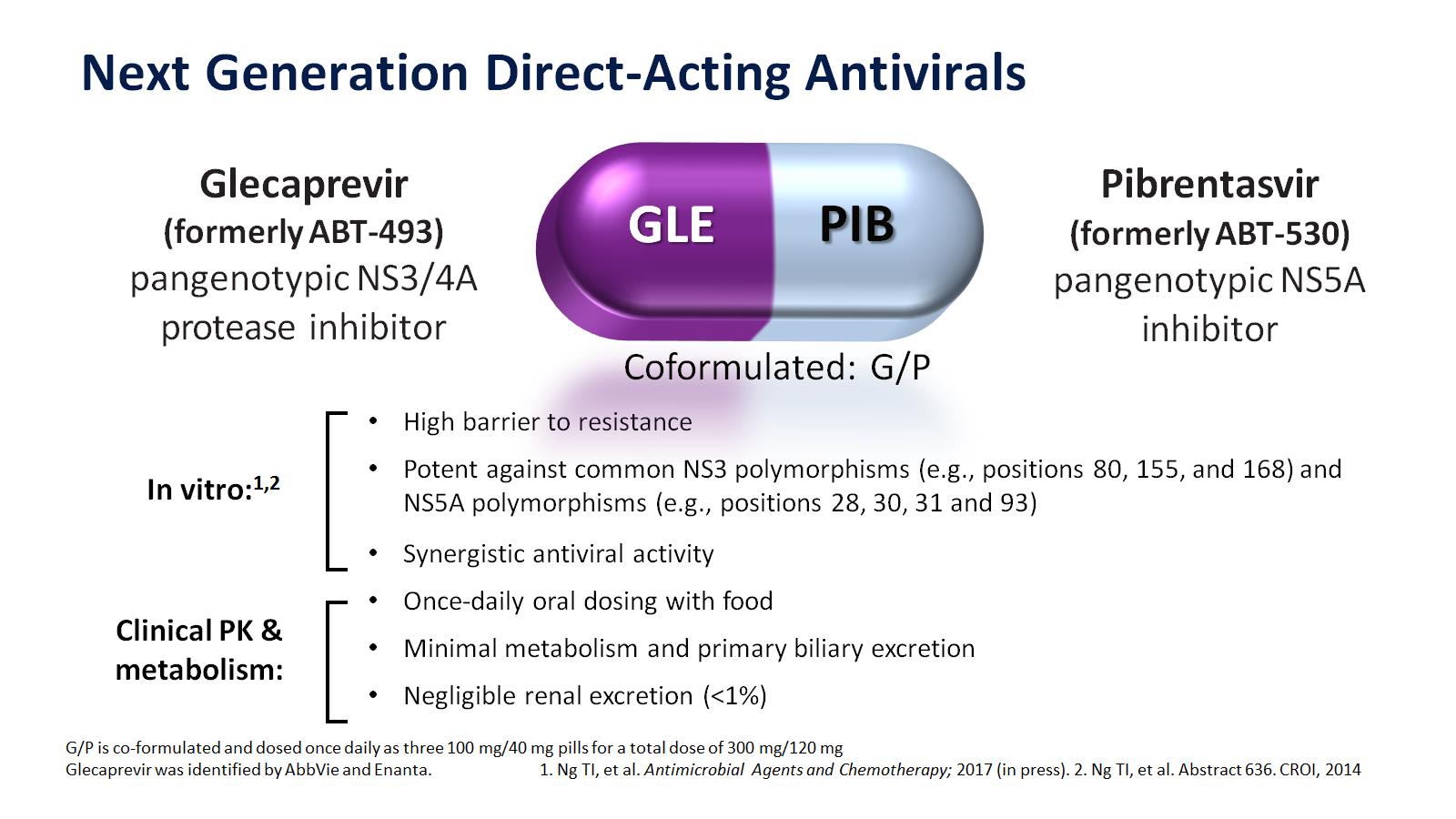 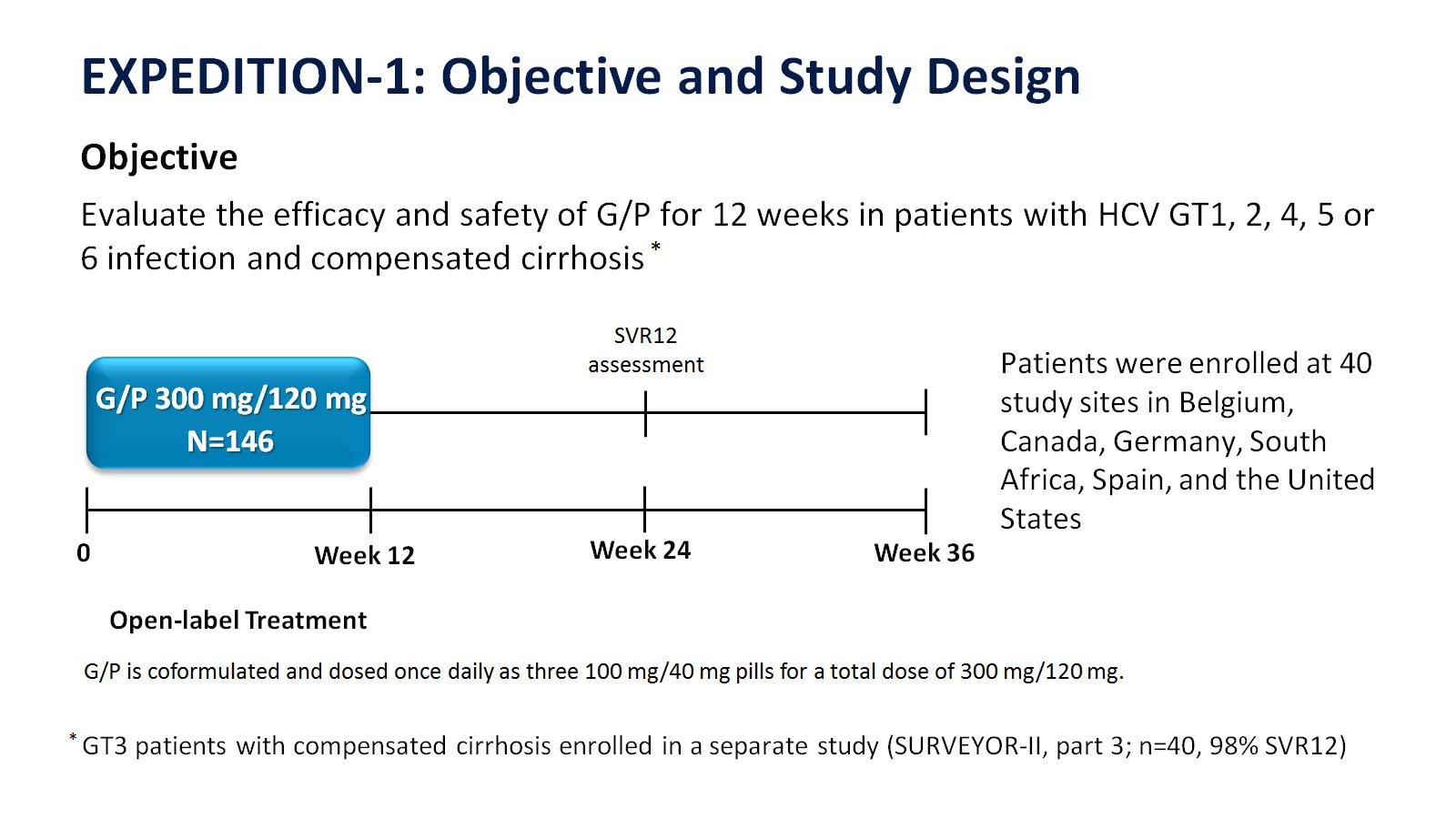 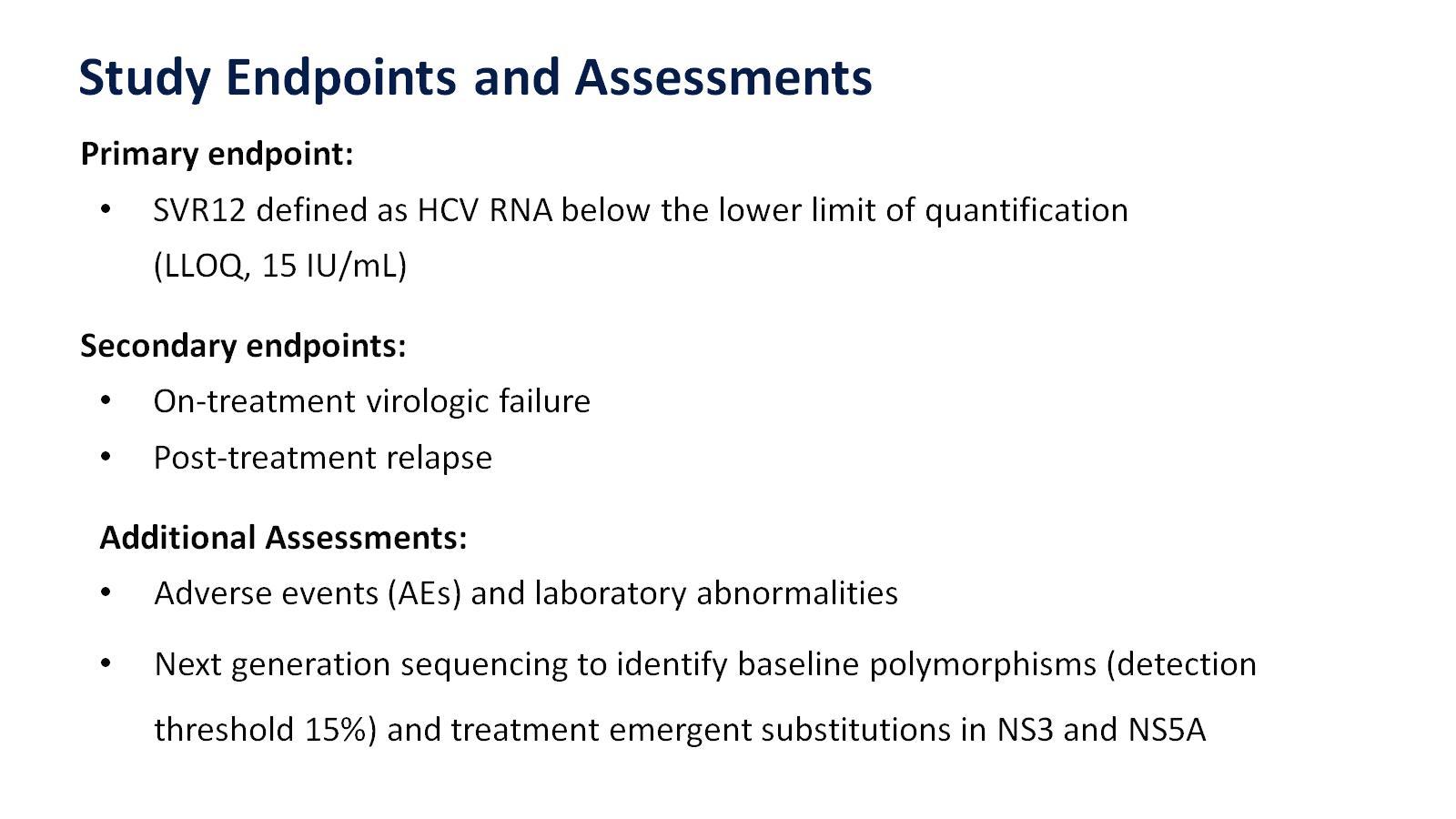 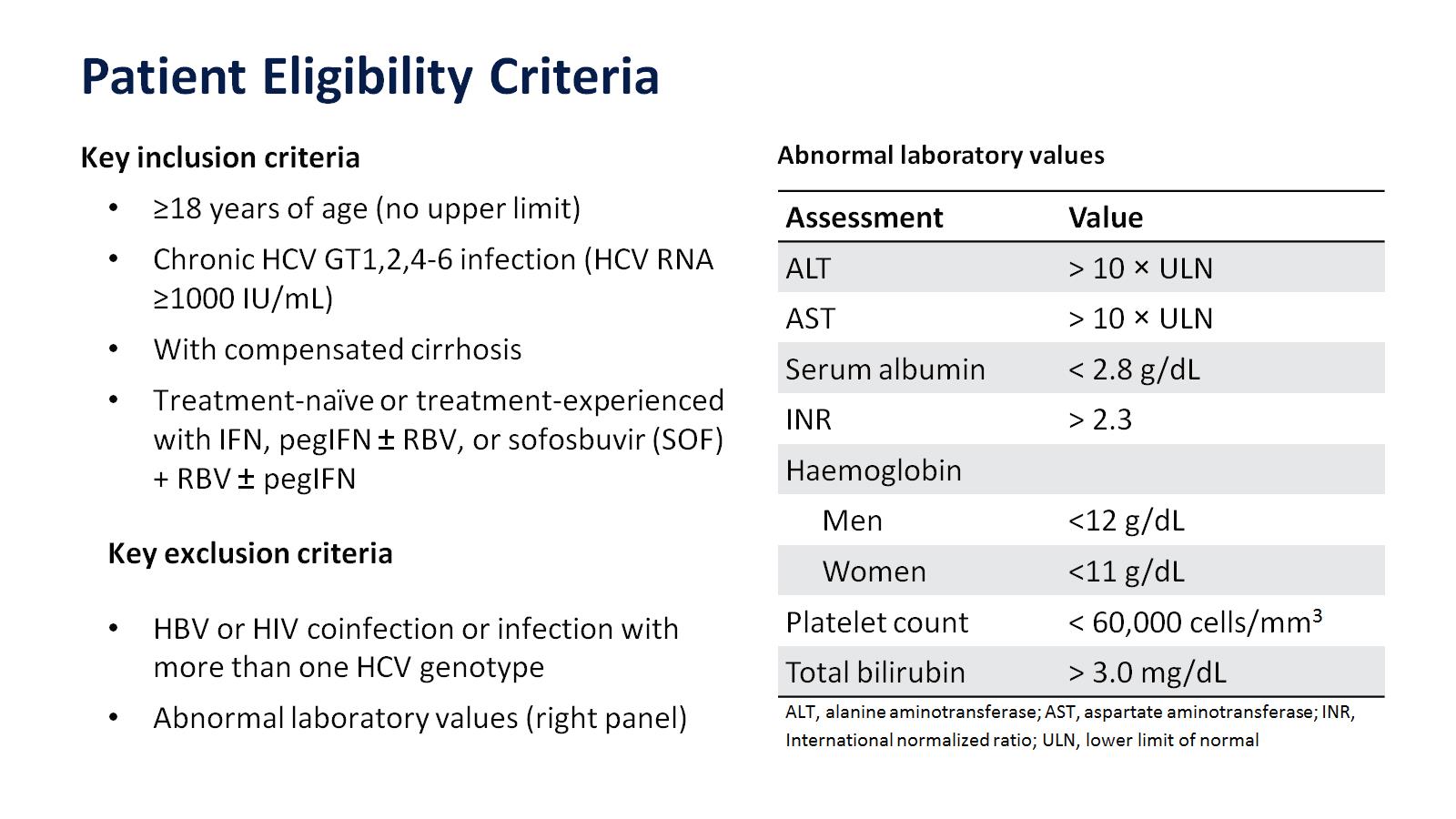 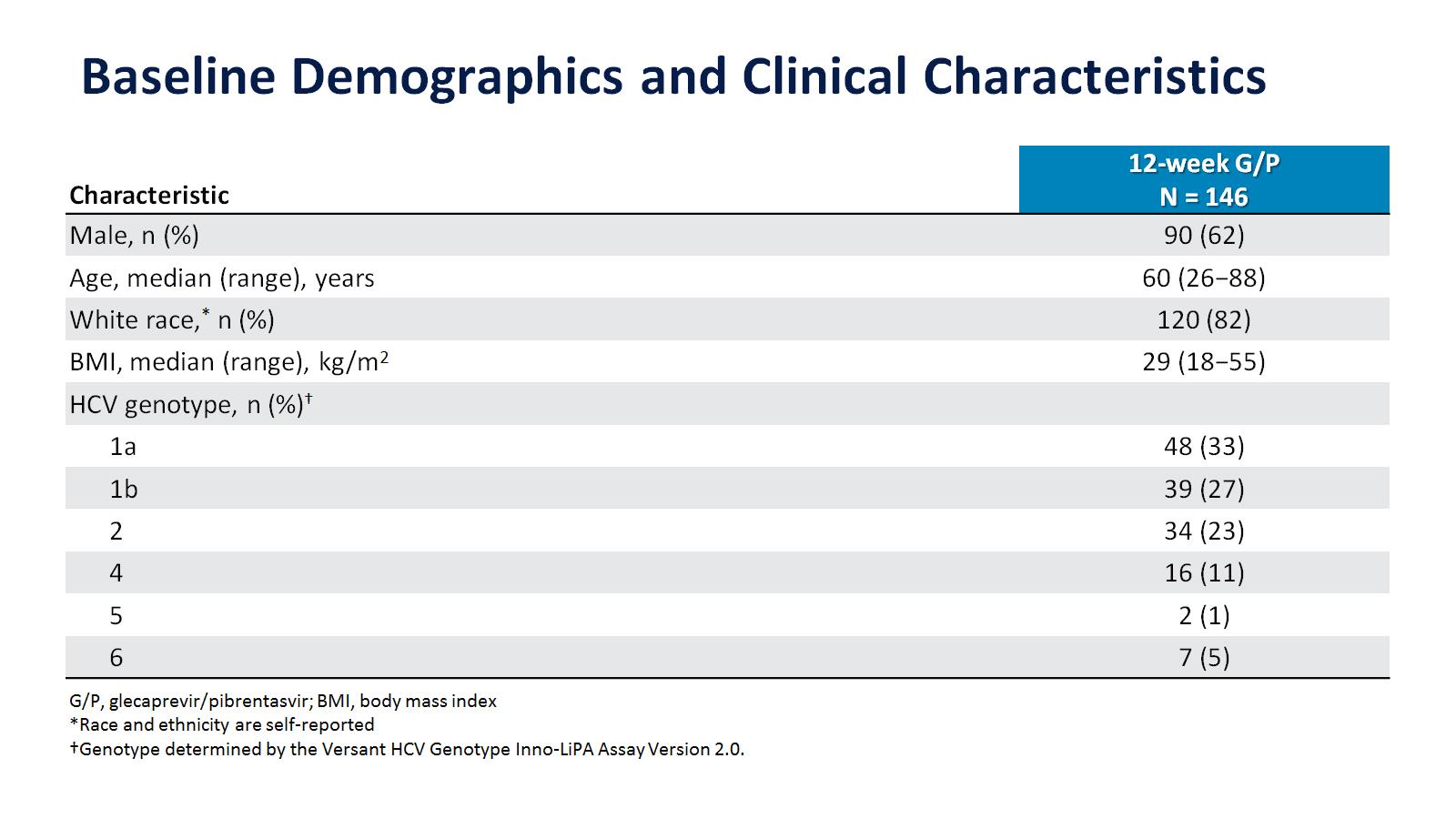 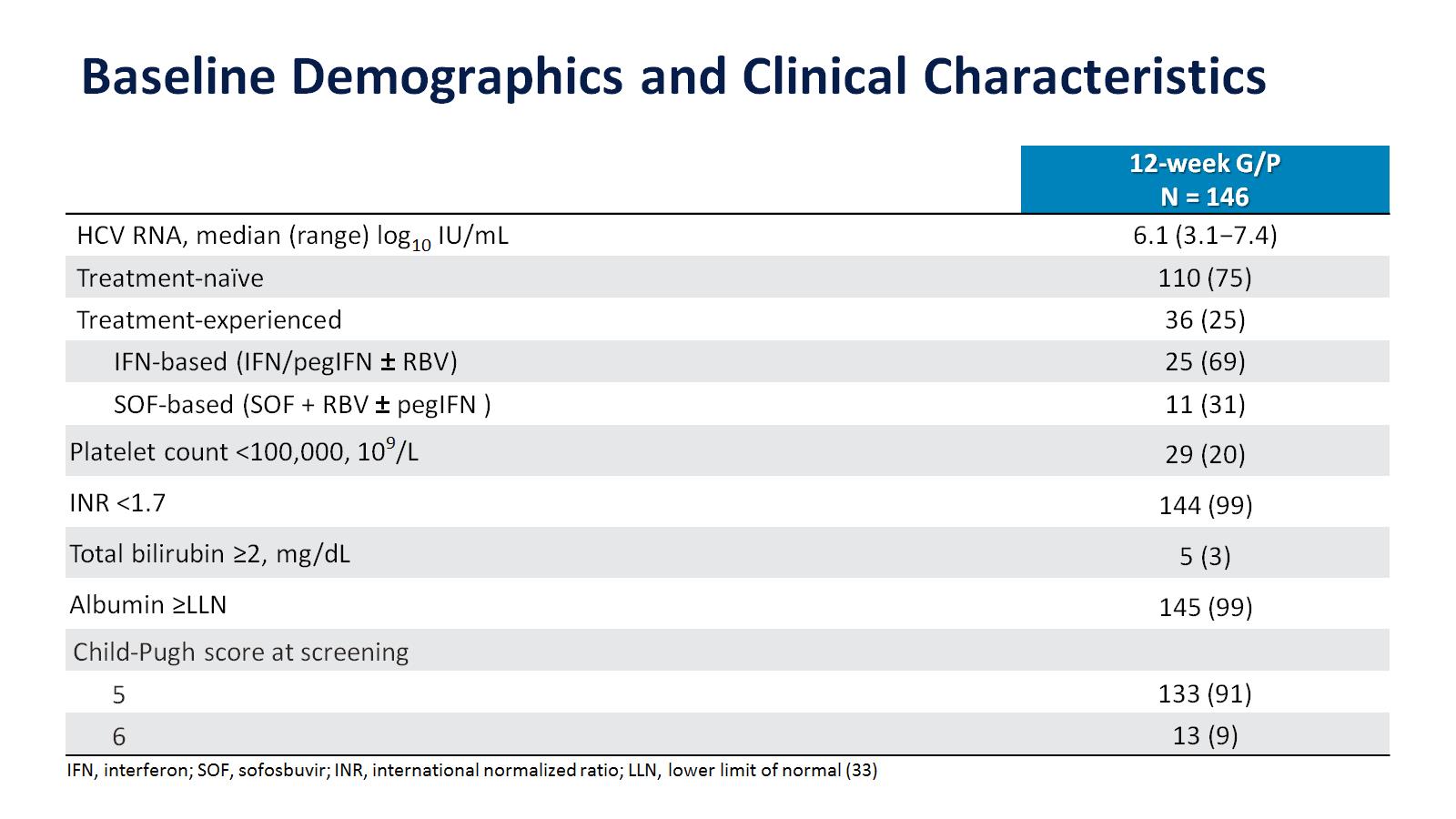 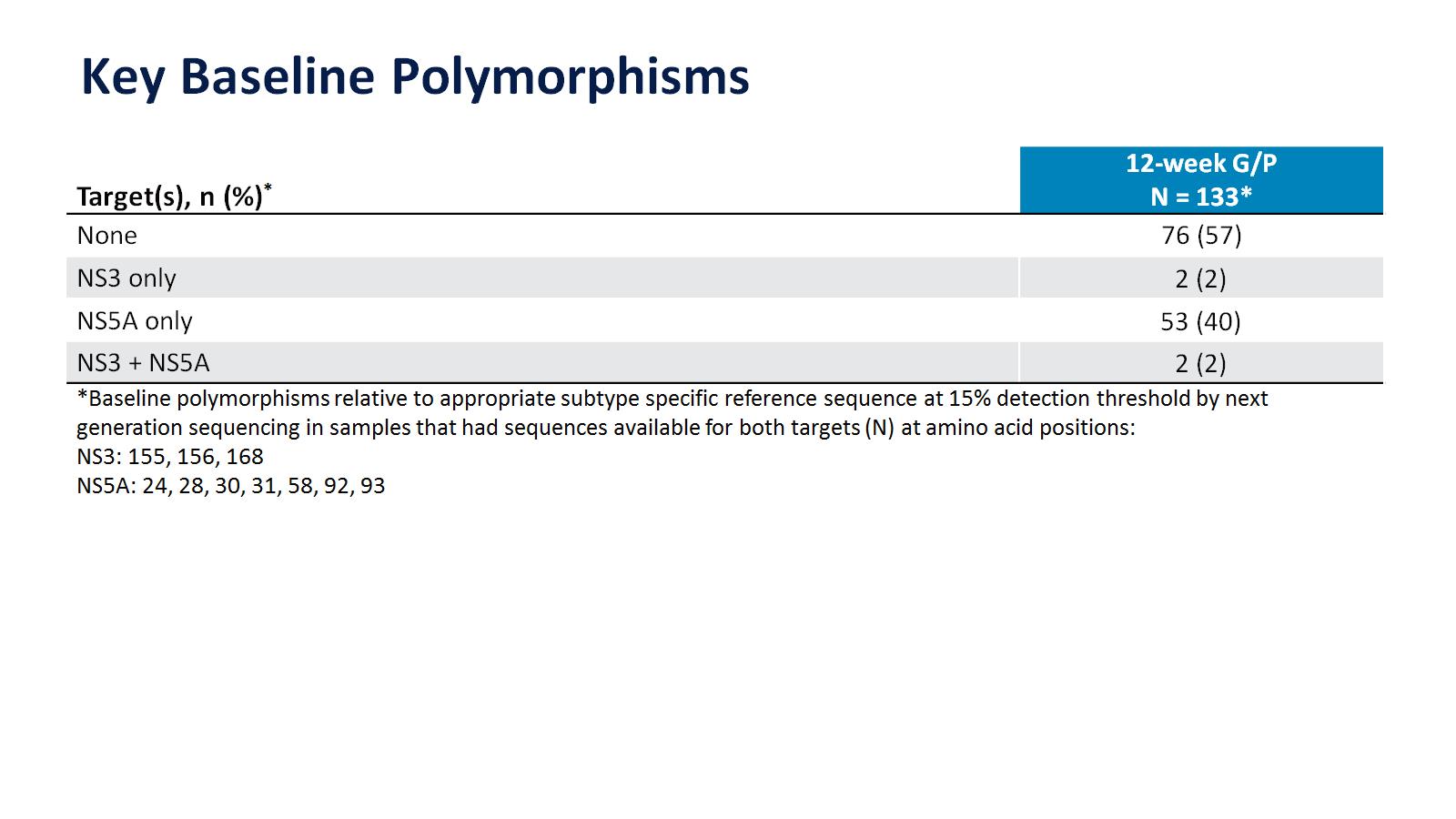 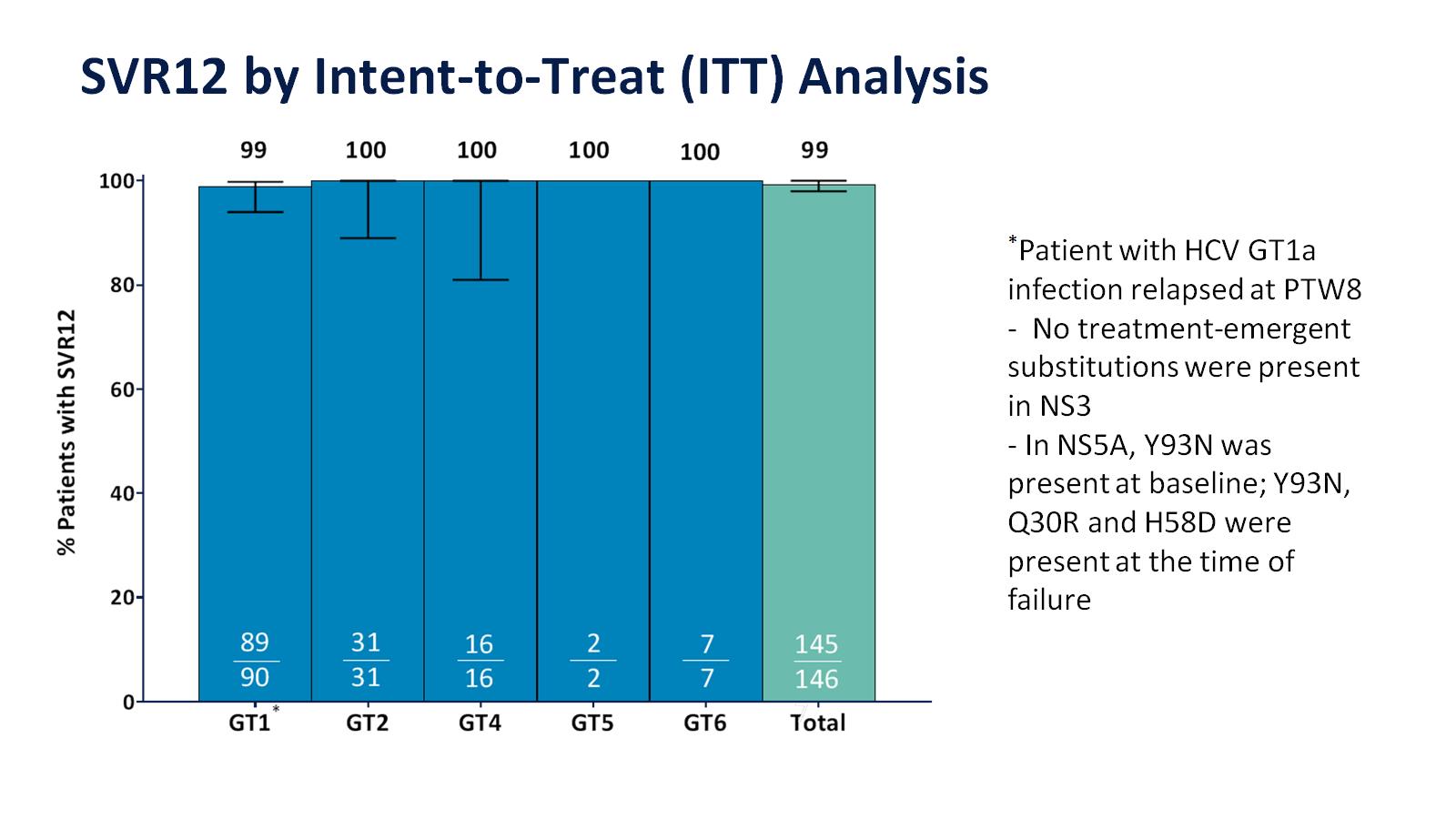 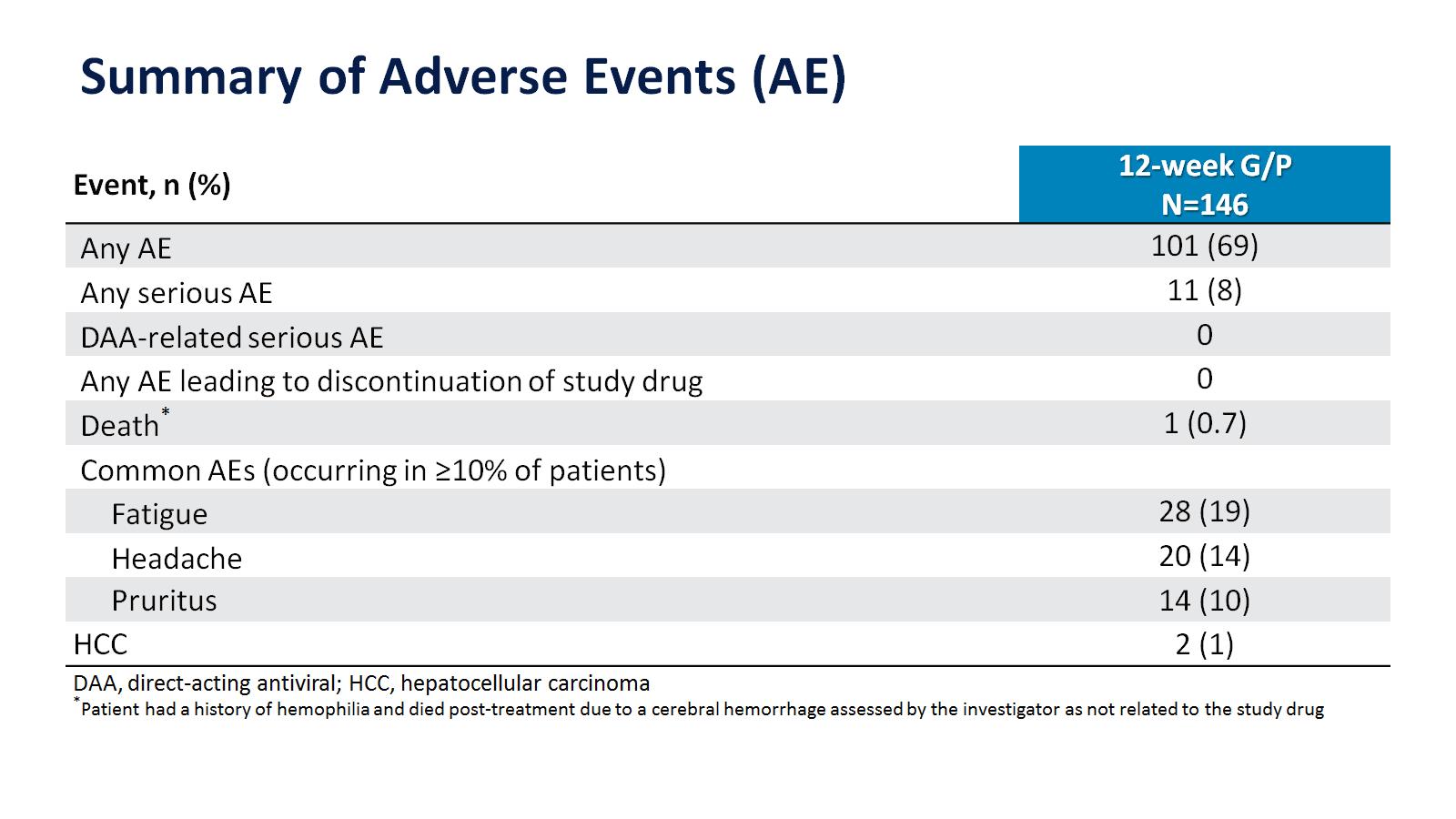 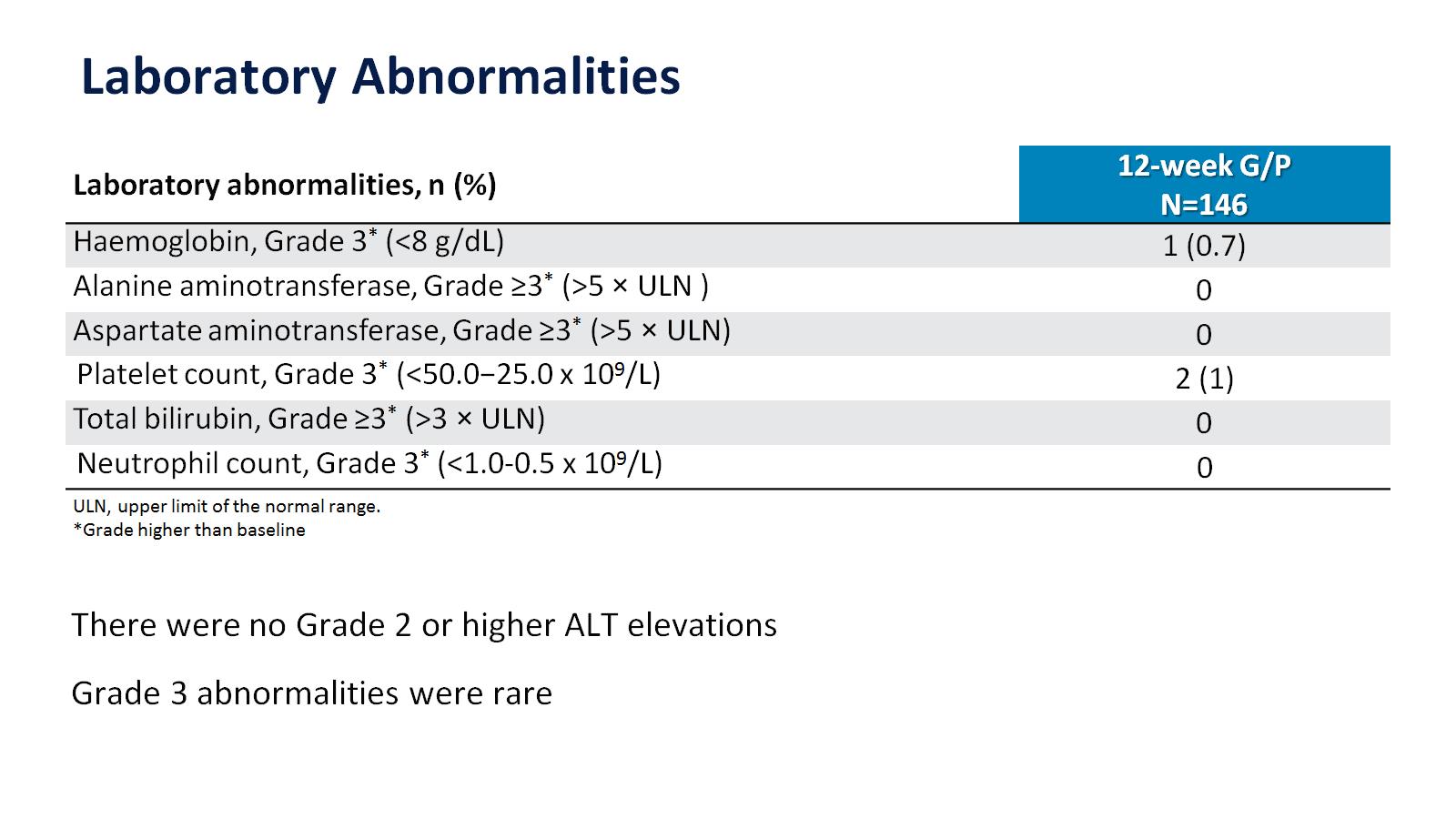 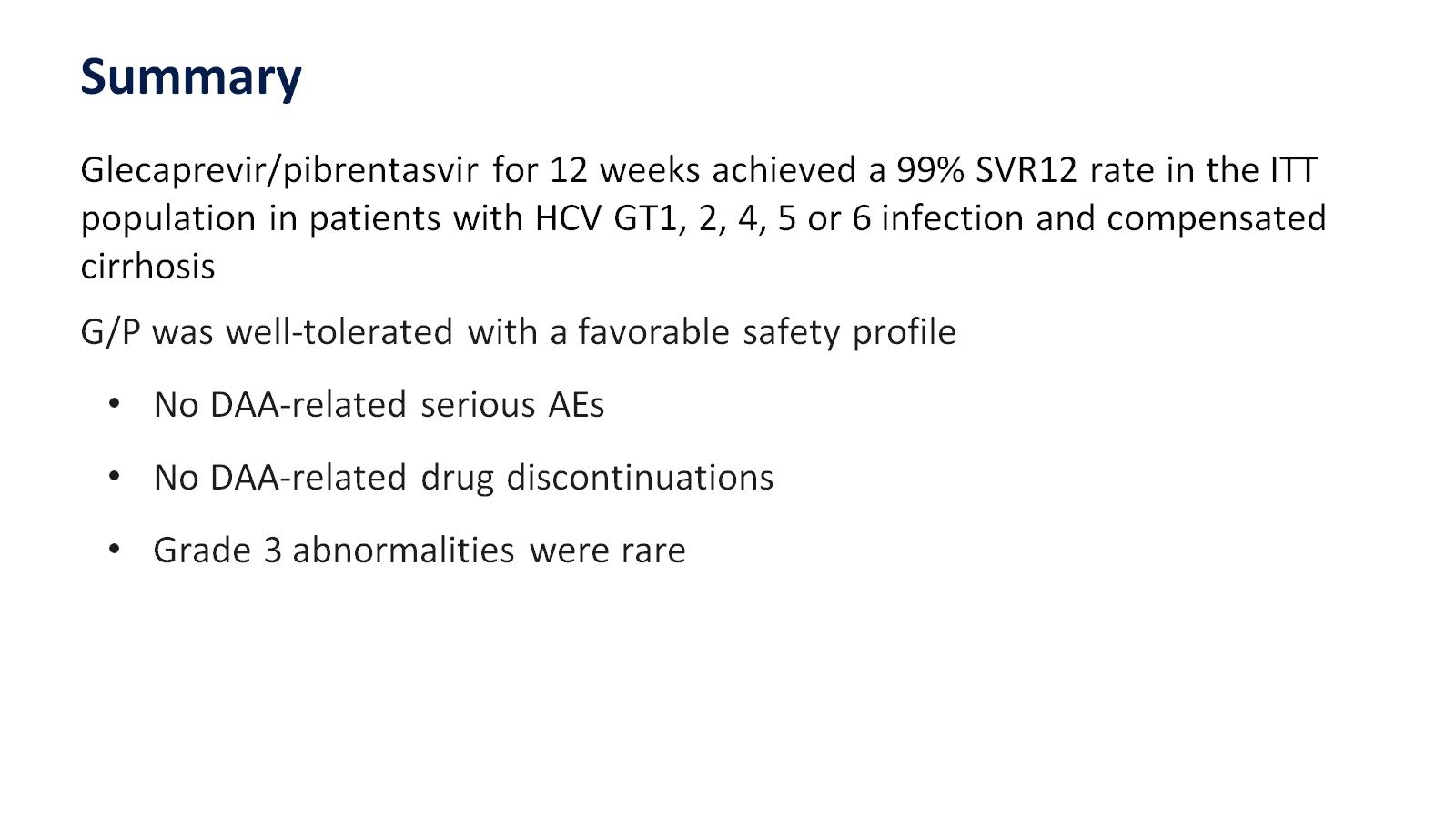 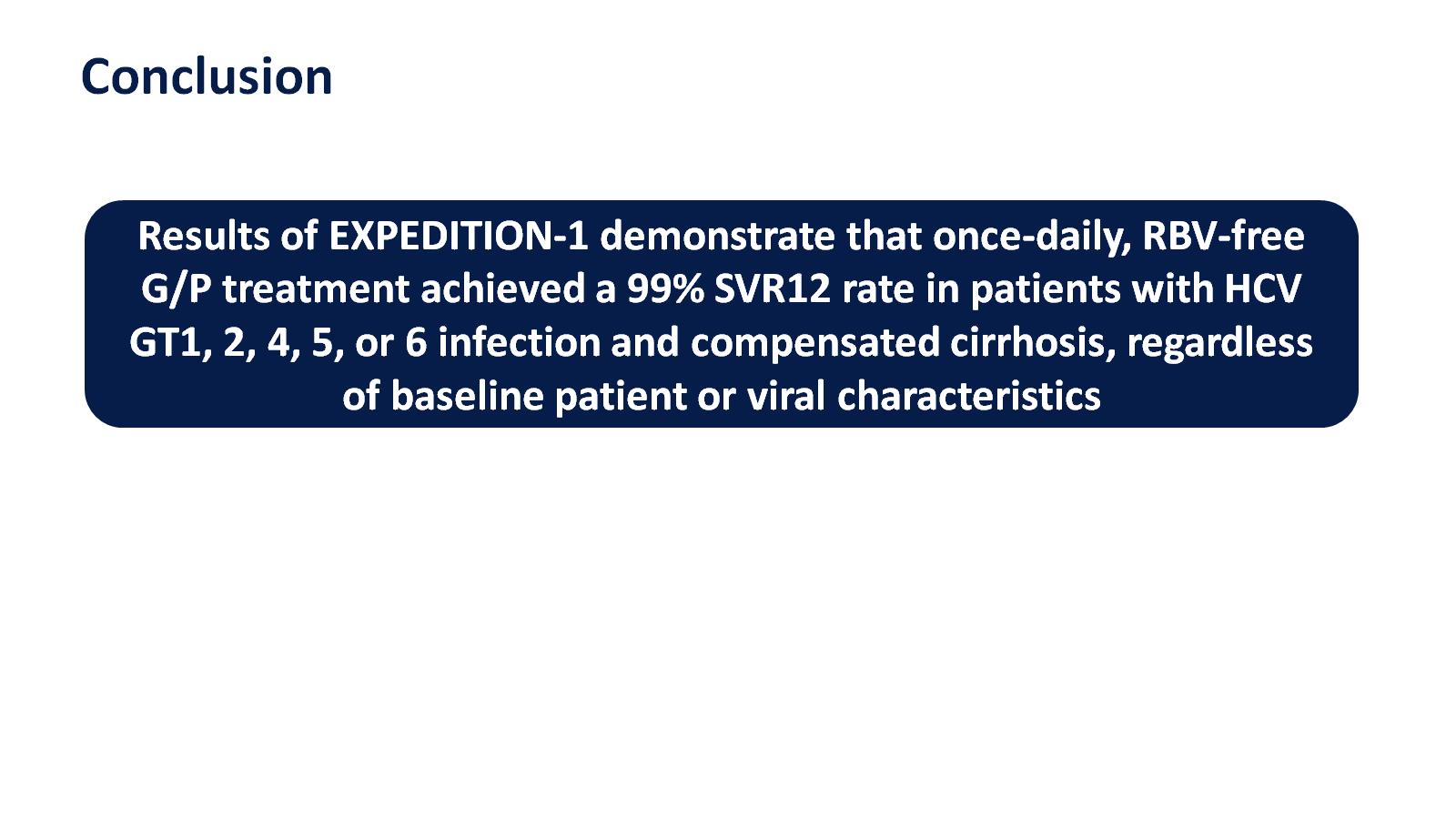 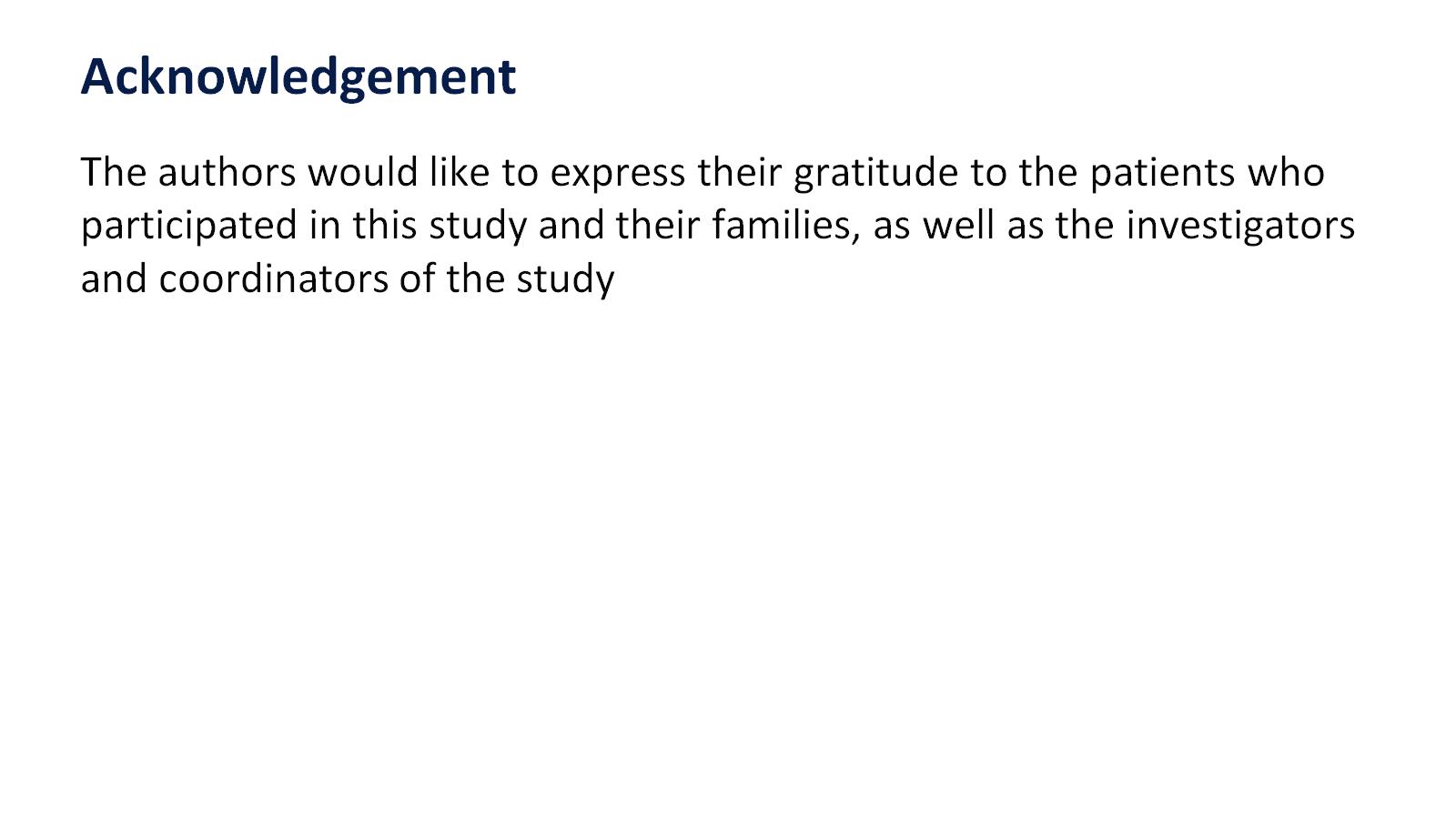